L’impact du RER sur l’attractivité francilienne
Jean-Baptiste THEPOT, Tatsumi LANCELOT, Kuo YAN
1
Sommaire
Introduction
Impact de l’arrivée du RER sur les dynamiques de l’emploi
Impact de l’arrivée du RER : approche par l’implantation des entreprises
Impact de l’arrivée du RER : évolution de la population et des emplois
Limites
2
Introduction
3
Objectif
Analyser l'impact du RER sur l’Île-de-France, par différentes approches :
population, emplois, implantation d’entreprises…
4
Matériel de recherche
« Dynamiques de l’emploi dans les communes dotées d’une gare RER : une analyse rétrospective », Insee Analyses n° 79, mars 2018.

 Mayer T., Trevien C., « Transports Publics Urbains et Attractivité Internationale », Rapport d’évaluation pour la Société du Grand Paris, 12 avril 2012

Garcia-López M-À, Hémet C, Viladecans-Marsal E. How does transportation shape intrametropolitan growth? An answer from the Regional Express Rail. J Regional        Sci. 2017;57:758–780.
5
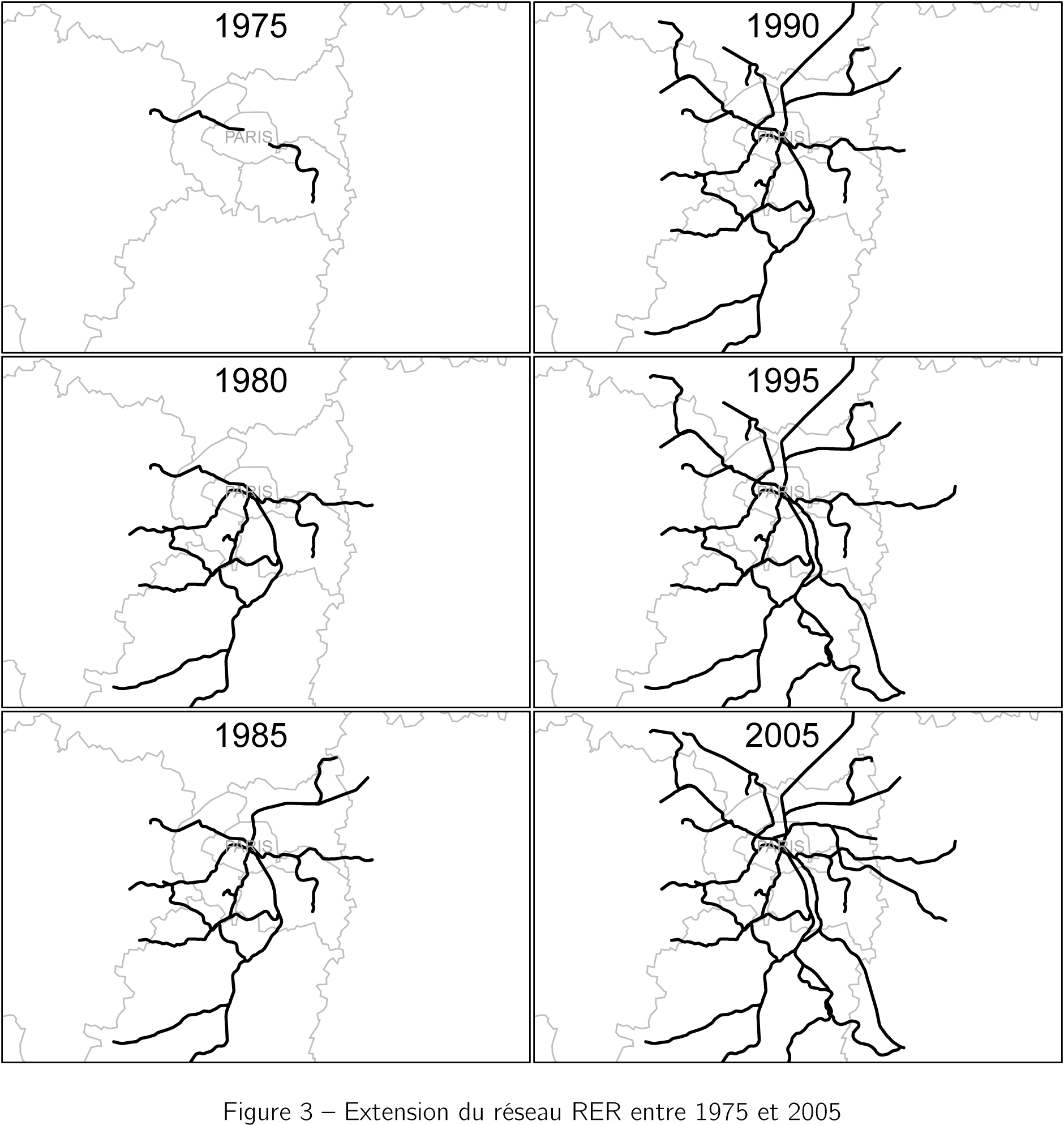 Le Réseau Express Régional de 1975 à nos jours
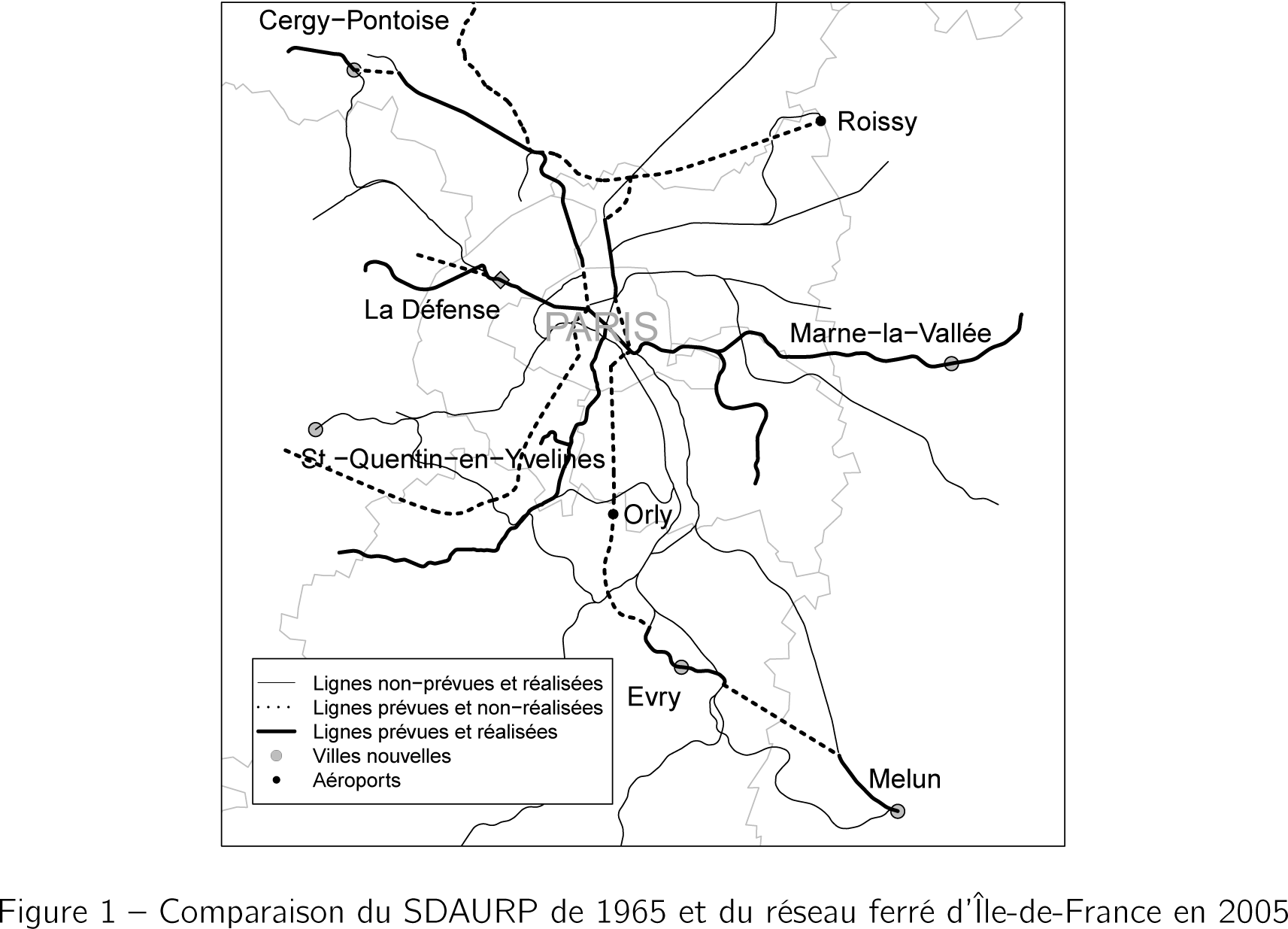 6
Impact de l’arrivée du RER sur les dynamiques de l’emploi
7
Impact de l’arrivée du RER sur les dynamiques de l’emploi
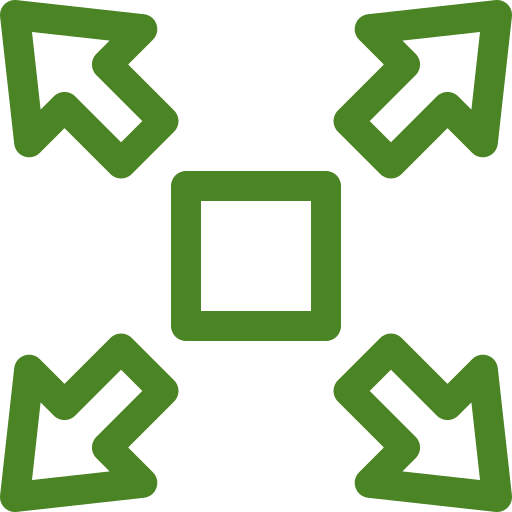 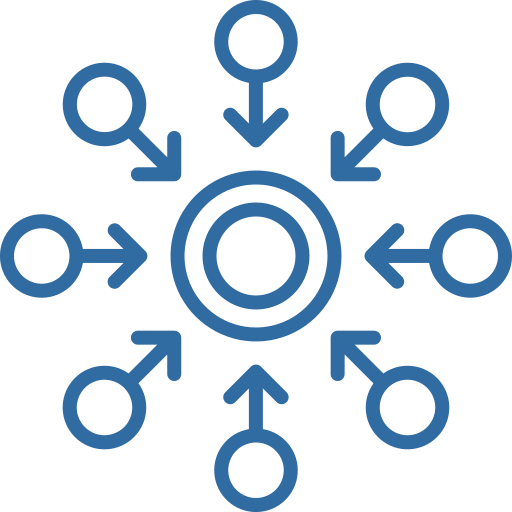 8
Impact de l’arrivée du RER sur les dynamiques de l’emploi
Explications:
Dessertes de nouveaux pôles majeurs
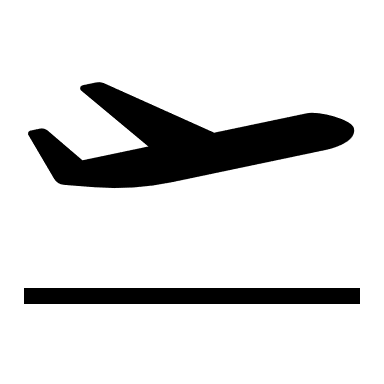 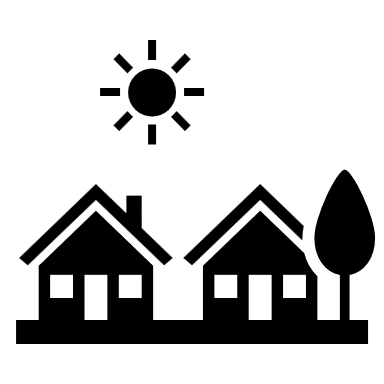 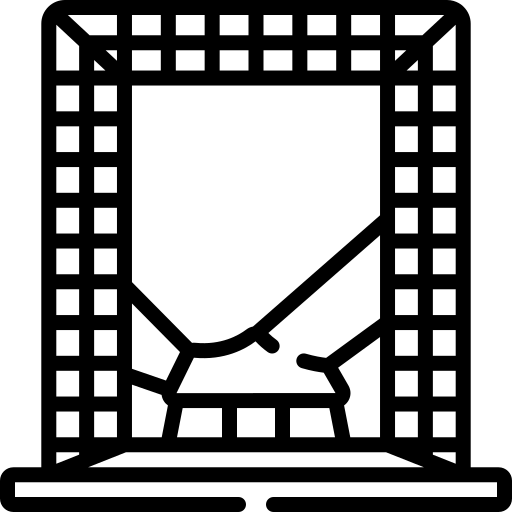 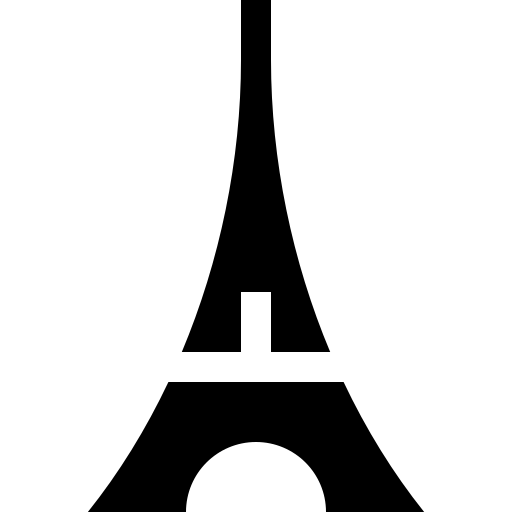 A nuancer au regard du contexte économique globale (libéralisation & tertiarisation, grands chantiers, etc.)
9
Impact de l’arrivée du RER sur les dynamiques de l’emploi
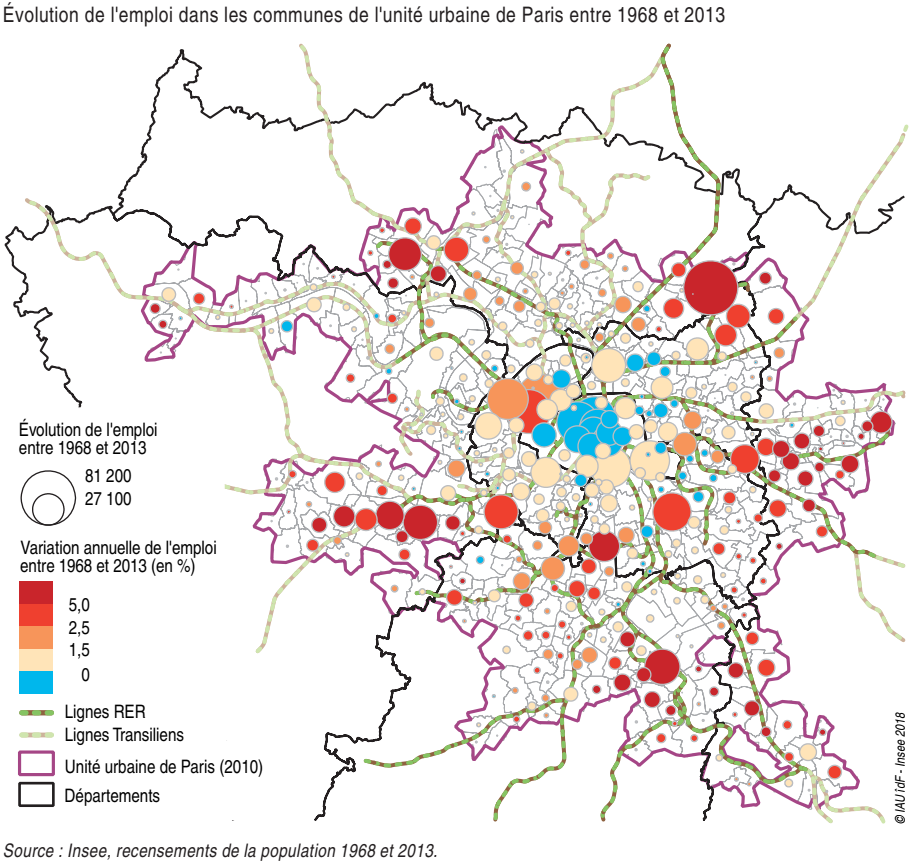 10
Impact de l’arrivée du RER sur les dynamiques de l’emploi
Derrière cette l’augmentation globale des emplois, une tendance accentuée pour les emplois qualifiés
Quelques chiffres sur les CFM:
Représente 1 emploi sur 10 dans l’unité urbaine parisienne (1 146 000 d’emplois) 
Nombre multiplié par 2 de 1982 à 2013 (+650 000)
Contribue à 75% de l’augmentation globale des emplois sur l’unité urbaine parisienne.
Quel a été l’impact du RER sur le nombre d’emplois CFM ?
11
Impact de l’arrivée du RER sur les dynamiques de l’emploi
Forte croissance des emplois CFM:
La Défense (12% des CFM franciliens)
Boulogne (6%)
Villes nouvelles
Pôles aéroportuaires (Orly & CDG)
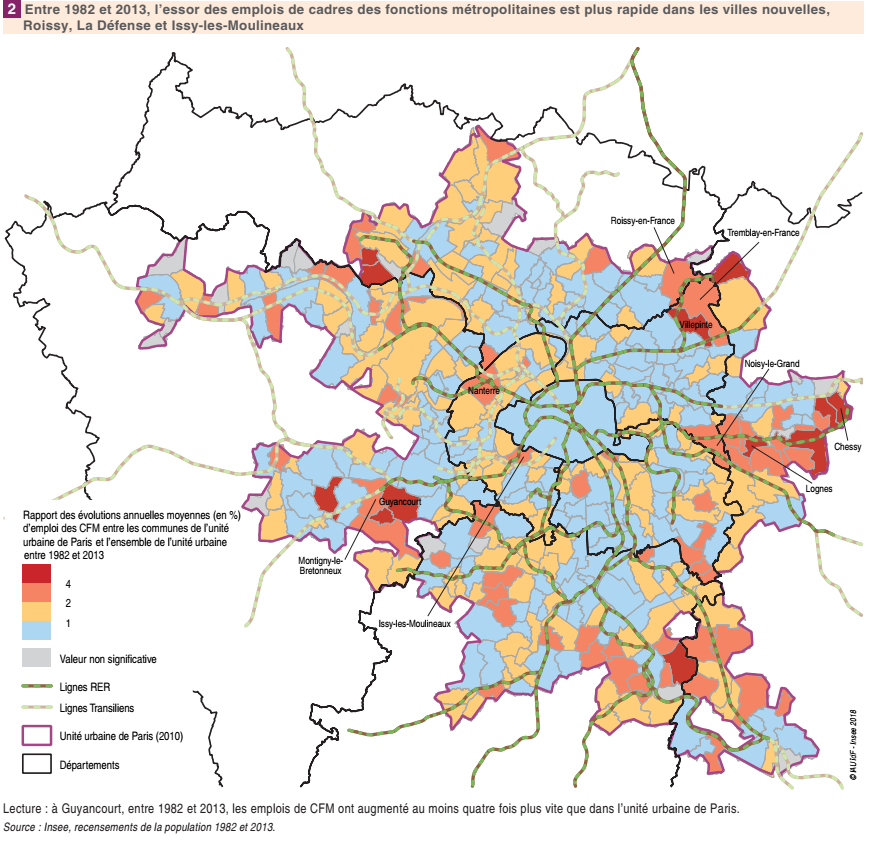 Disparités entre les communes desservies par le RER:
Communes de la grande couronne et de la moitié Est de la petite couronne (communes davantage résidentielles)
Une progression non uniforme depuis 1982
De manière générale, une plus forte augmentation des emplois qualifiés dans les communes RER
+ 421,000 dans les communes RER
+ 233,000 dans les communes non-RER
12
Impact de l’arrivée du RER sur les dynamiques de l’emploi
Derrière ces chiffres, des facteurs externes à prendre en compte pour mettre en perspective l’impact réel du RER
Nécessité d’évaluer ces dynamiques au regard des autres projets de transports réalisés (Réseau routier, Tram, Métro, etc.) ;

Certains facteurs à prendre en compte, comme la densité, le degré d’accessibilité aux TC ou la distance à Paris ;

Le développement du réseau RER a été pensé dans le cadre d’un schéma d’aménagement global, qui a influé par la suite sur les dynamiques observées.
13
Impact de l’arrivée du RER : approche par l’implantation des entreprises
14
Impact de l’arrivée du RER : approche par l’implantation des entreprises
Étude de Mayer & Trevien
Mesure de l’impact de l’arrivée du RER via l’implantation des entreprises, notamment étrangères
Modèle économétrique, méthode des différences de différence par rapport à plusieurs groupes de contrôle (traitement commune par commune, dans le temps)
Σ(
-
-
)
)
-
Σ(
Année d’étude         Référence                                    Année d’étude            Référence

            Communes desservies                                    Communes du groupe de contrôle
15
Impact de l’arrivée du RER : approche par l’implantation des entreprises
Les groupes de contrôle
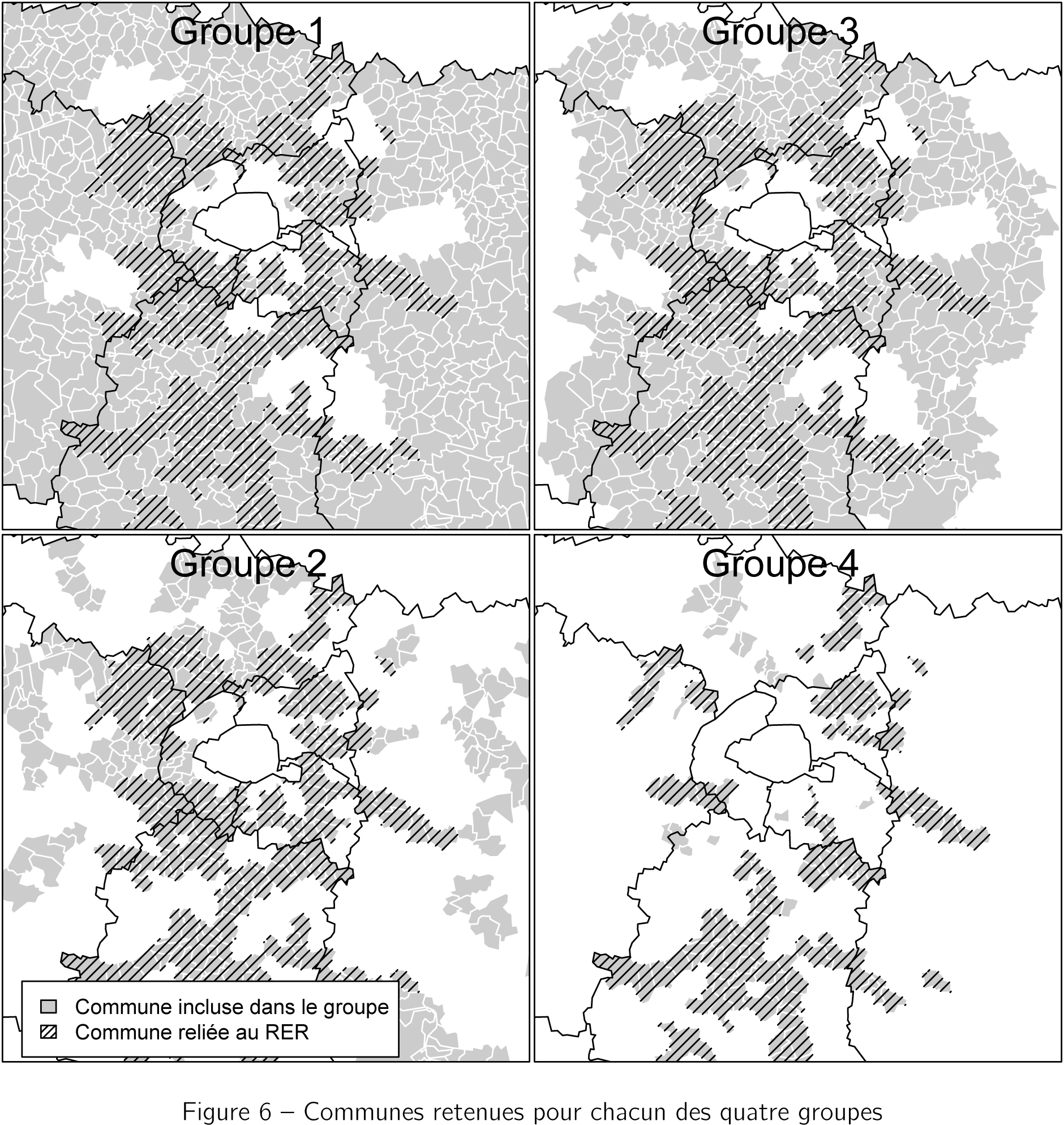 Communes exclues : Paris, La Défense, communes desservies par le métro, villes nouvelles, aéroports
Groupe 1 : communes d’IDF
Groupe 2 : communes desservies par le Transilien
Groupe 3 : communes à moins de 10 km d’une gare RER
Groupe 4 : communes desservies par le RER (mais pas prévues initialement) ou communes non desservies (alors que prévues)
16
Impact de l’arrivée du RER : approche par l’implantation des entreprises
Résultats
17
18
Impact de l’arrivée du RER : évolution de la population et des emplois (Garcia Lopez et al, 2017)
19
Garcia Lopez et al (2017)
Evolution de la population et des emplois 
Distance & RER ou non RER (1968-2010)
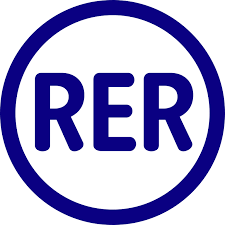 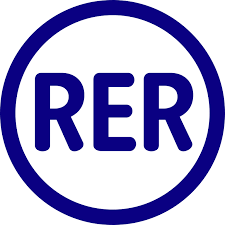 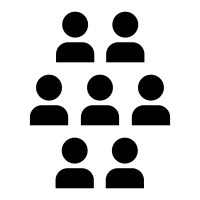 +1% d’habitants
+6% d’habitants
Population
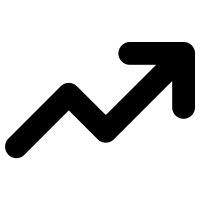 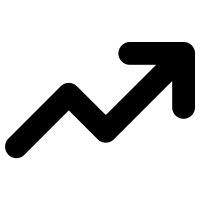 +2% d’emplois
+9% d’emplois
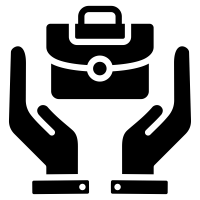 Emploi
Impact limité → Hétérogénéité ?
20
Garcia Lopez et al (2017)
Evolution de la population et des emplois 
Proximité & Hétérogénéité
Zones périphériques
+1% ~ 2%
1km
+8%
+6%
Zones denses
+3%                                                              +2%
+6% ~ 7%
5km
Emploi
Population
21
L’effet de proximité
Effet de la croissance en fonction de la distance à une gare RER
Garcia Lopez et al (2017)
Evolution de la population et des emplois 
Population & Emploi
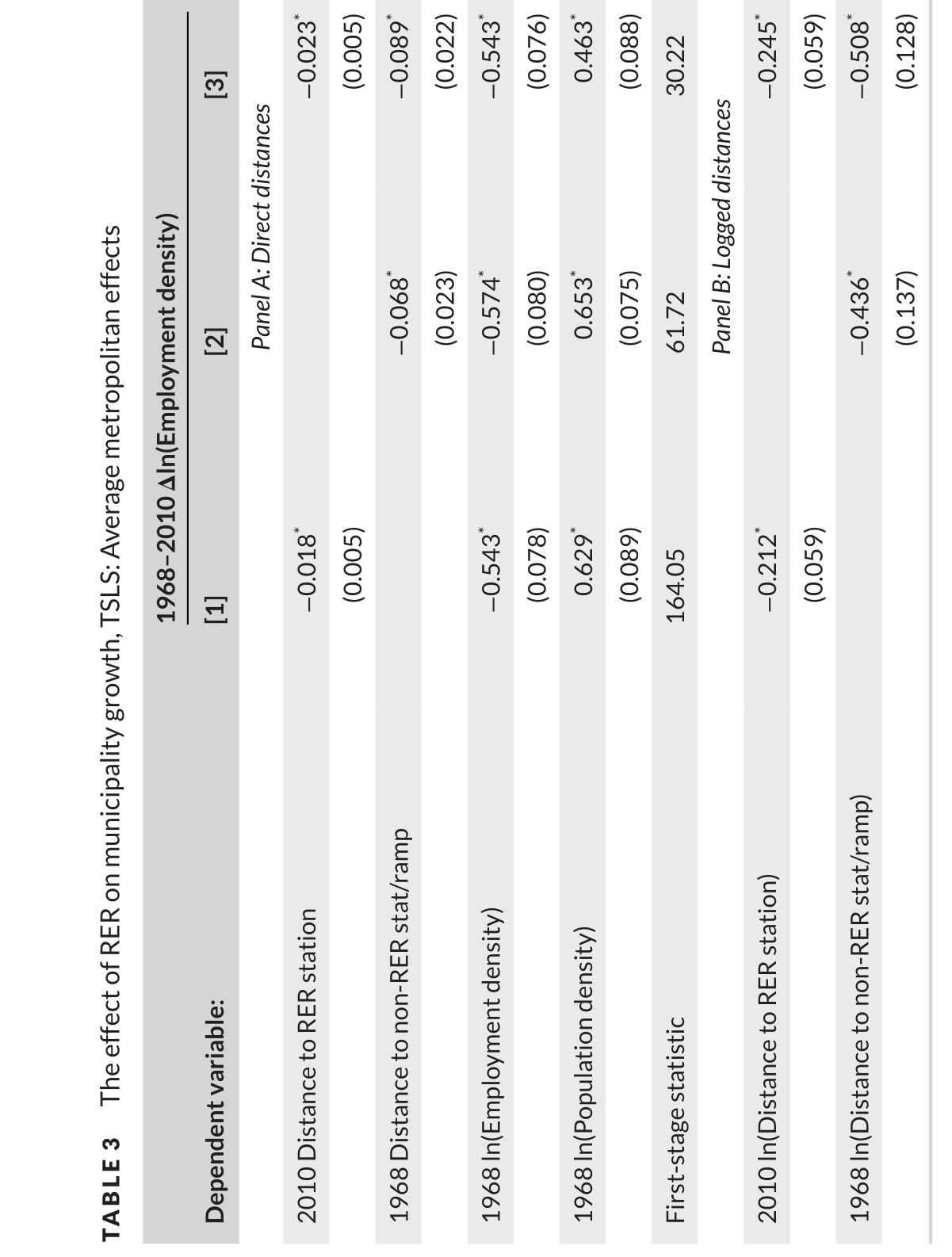 Coefficient négatif et significatif : 
La croissance de l'emploi est plus faible dans les municipalités qui avaient initialement une plus forte densité d'emploi
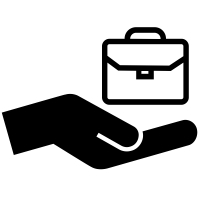 Emploi initial

Population initiale
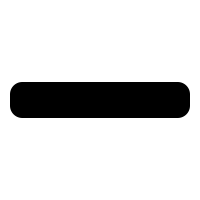 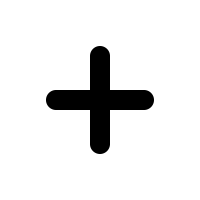 Coefficient positif et significatif : 
La croissance de l'emploi est plus forte 
dans les municipalités qui avaient
initialement une plus forte densité de population
Coefficient de l'emploi par rapport aux autres valeurs
22
→  L'emploi suit la population
Garcia Lopez et al (2017)
Evolution de la population et des emplois 
Secteurs & Occupations
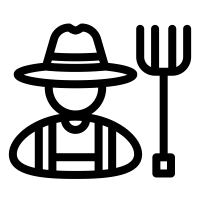 Métiers exclusifs et spécialisés & Employés
Agriculture
Agriculteurs,
Artisans, Ouvriers d'usine
Activité
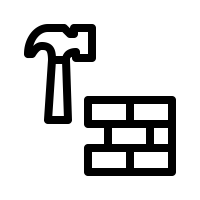 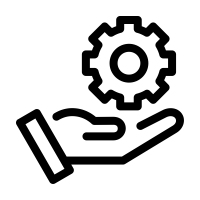 Service
Construction
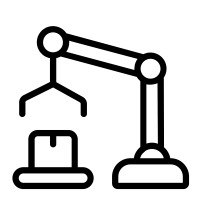 Secteur manufacturier
Le changement démographique et socio-économique
23
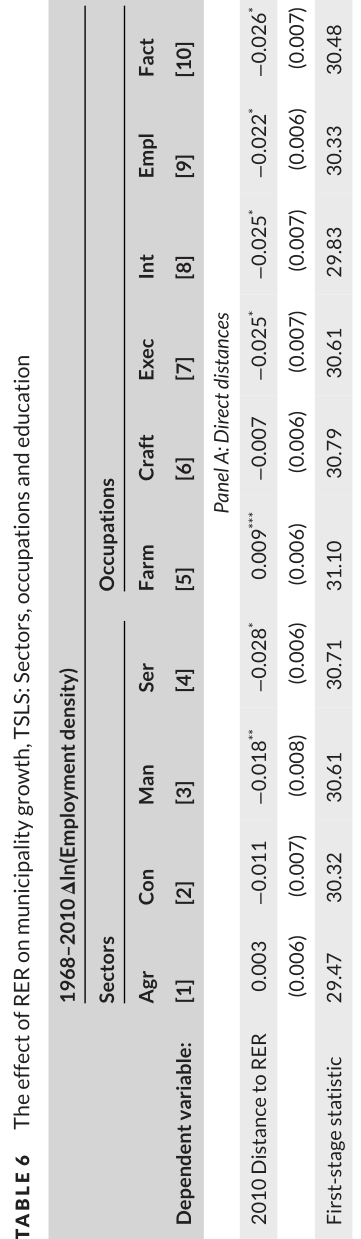 Garcia Lopez et al (2017)
Evolution de la population et des emplois 
Secteurs & Occupations
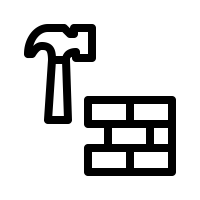 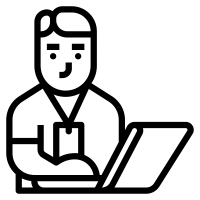 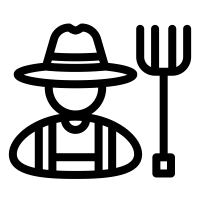 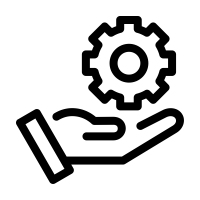 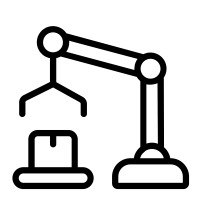 Coefficient 
peu significatif
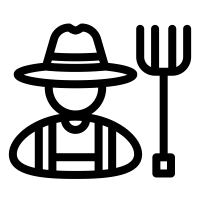 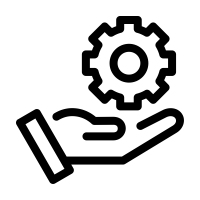 Coefficient négatif
Distance ↓ = Emploi ↑
Secteurs
Occupations
24
Garcia Lopez et al (2017)
Evolution de la population et des emplois 
Education
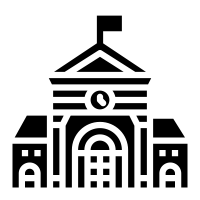 Population très instruite
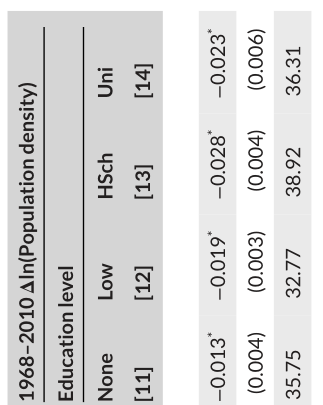 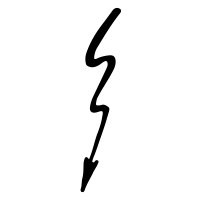 La croissance de la population
&
Proximité d’une gare RER
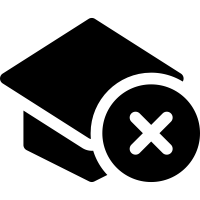 Population sans diplôme
25
Garcia Lopez et al (2017)
Evolution de la population et des emplois 
Effet du temps
En se concentrant sur la période 1975-2010, qui correspond à l'avènement et à l'expansion du réseau RER

Les réactions de l'emploi et de la population à l'amélioration des transports pourraient prendre des années, ce qui n'est pas clair

Les lignes de RER ont été construites en plusieurs périodes séparées : 1 ligne en 1975 et 3 lignes supplémentaires en 1990
2 périodes principales:

1975 - 1990
&
1990 - 2010
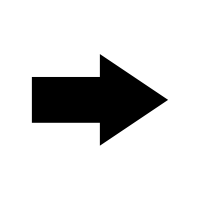 26
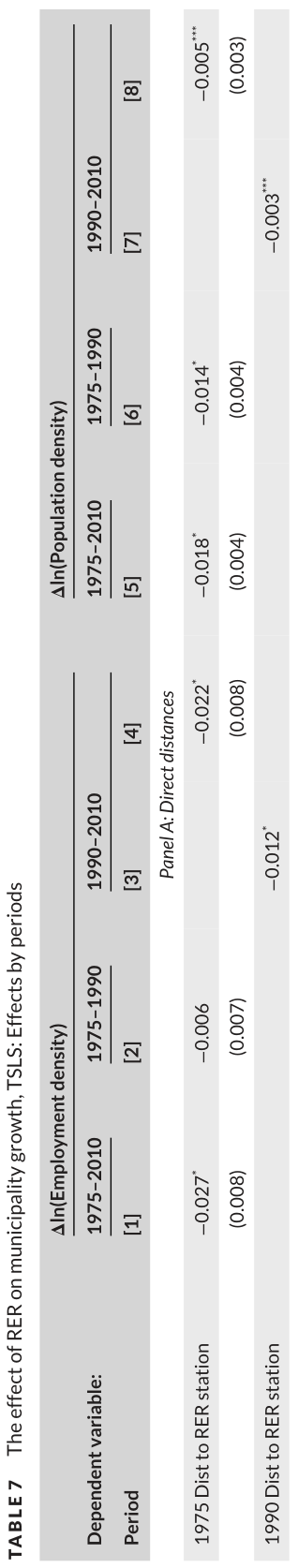 Garcia Lopez et al (2017)
Evolution de la population et des emplois 
Effet du temps
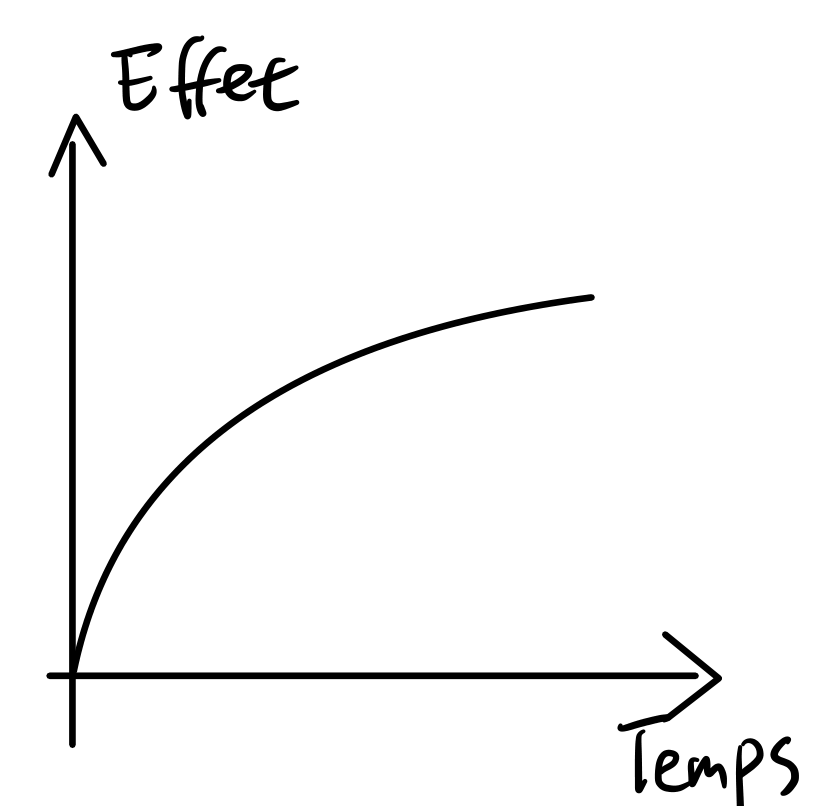 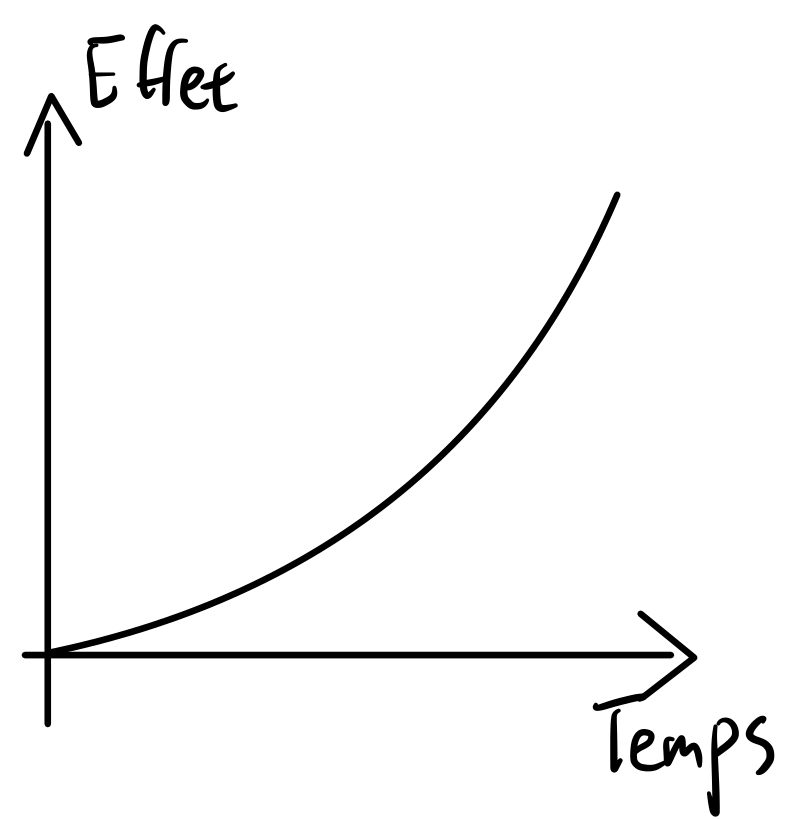 Emploi
Population
1975
1990
2010
Confirmer la recherche formelle de 1968-2010
Hétérogénéité entre les périodes  &  Emploi suit la population
27
Garcia Lopez et al (2017)
Evolution de la population et des emplois 
Conclusion
Les investissements dans les chemins de fer ont un impact majeur sur la croissance de la population au cours des premières années, mais pas sur la croissance de l'emploi.
 
Les effets de ces investissements sont plus importants pour les municipalités situées près d'une gare RER et d'un centre d'emploi, ainsi que pour les travailleurs de l'industrie et les personnes ayant un diplôme élevé.
28
Limites
29
Limites
Impact de l’arrivée du RER avéré, mais à nuancer :
Tendance globale ou effet direct du RER ?
Dépendance à la notion d’accès au RER

Quelle possibilité de prévision pour le Grand Paris Express ?
Étude transposable avec un réseau ferré déjà dense ?
Étude transposable avec un réseau aux infrastructures neuves ?
30
Limites
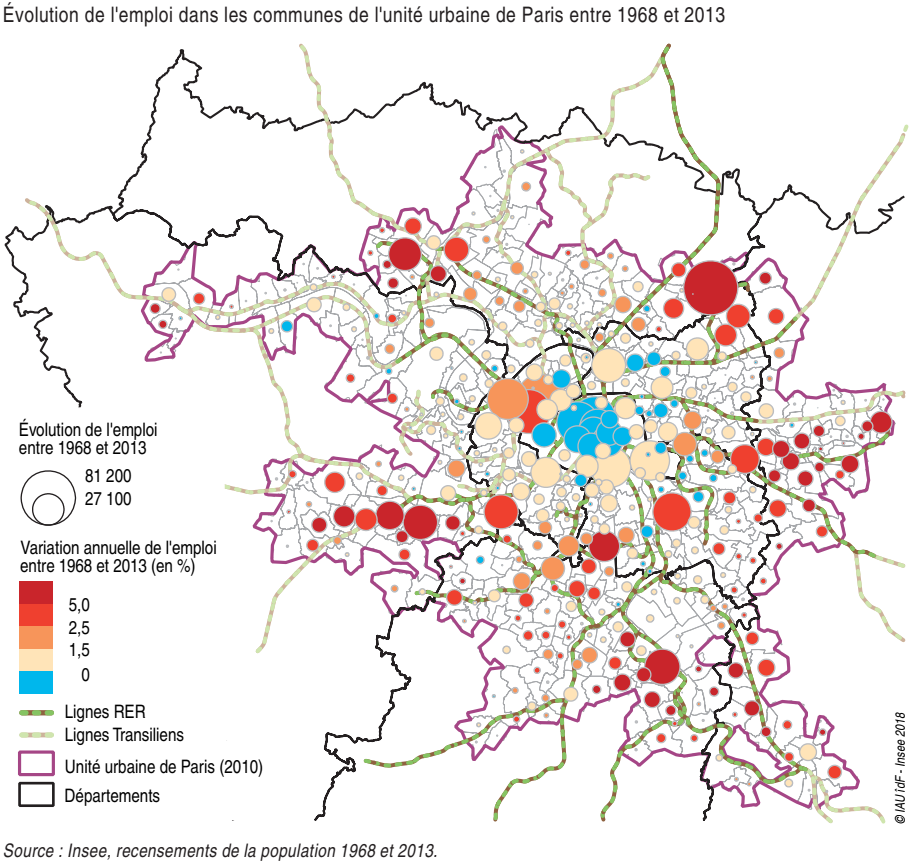 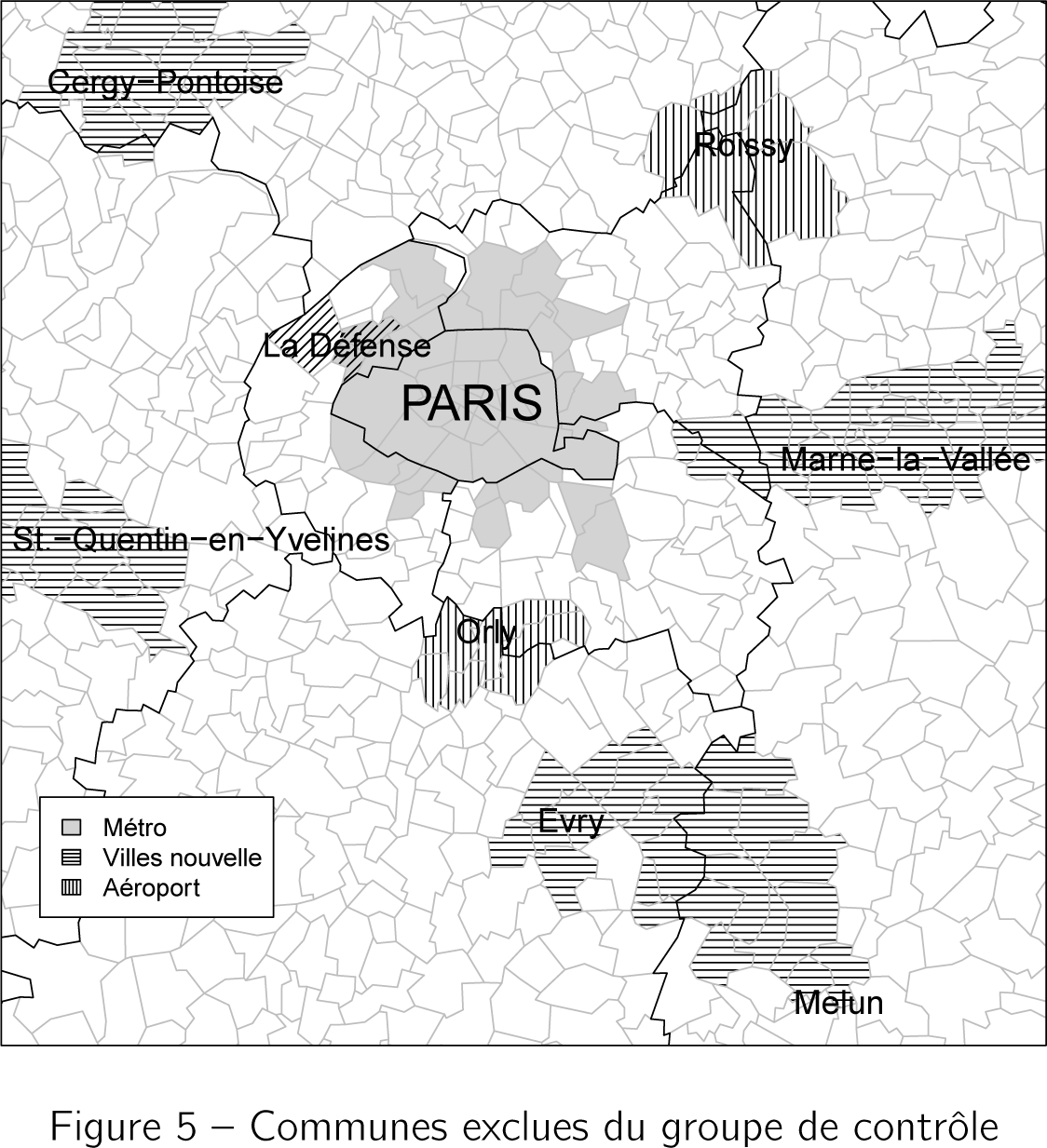 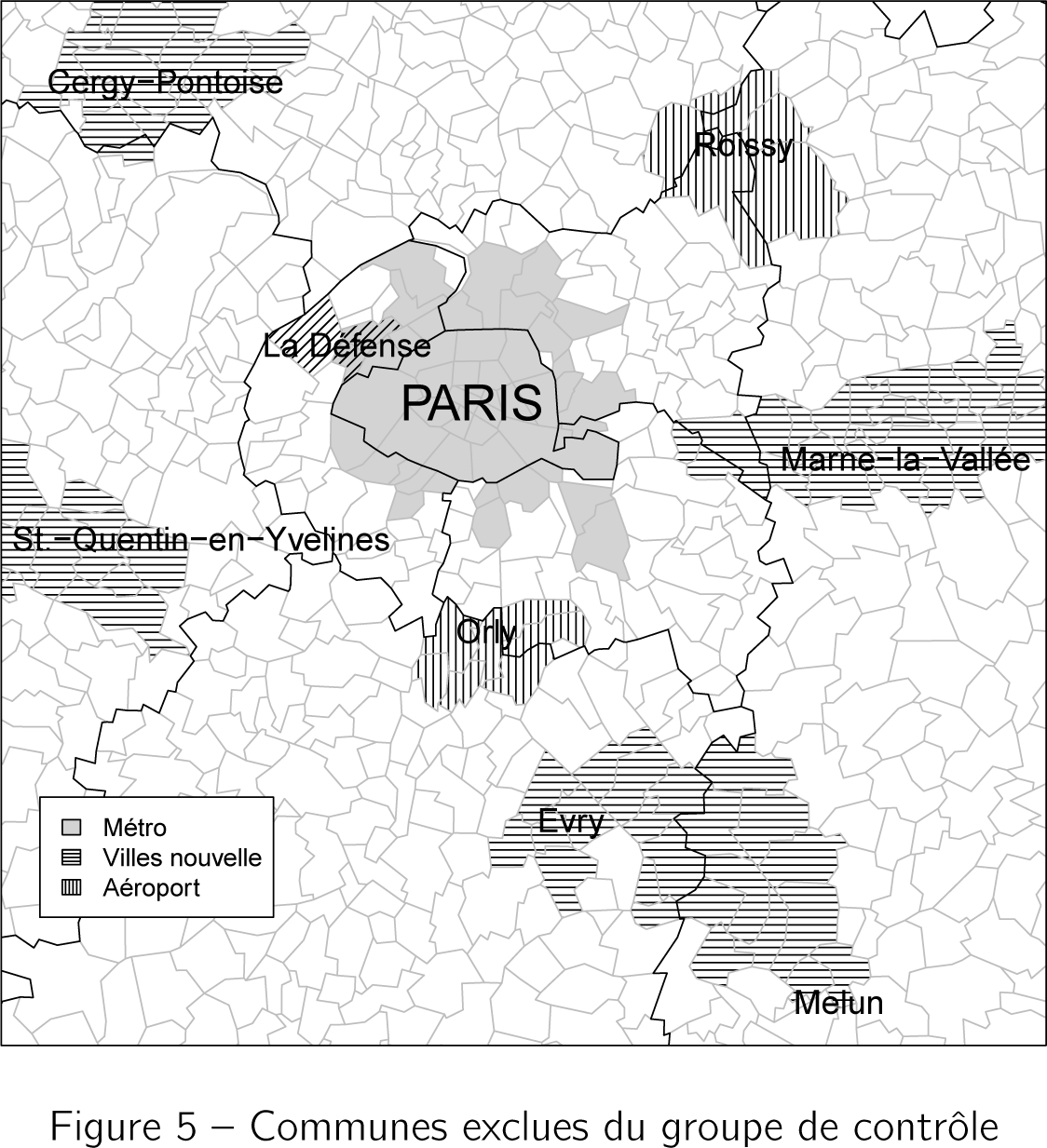 31
Limites
Étude de Mayer & Trevien
32
1             0                67%       33%             15%        5%